1
The following slides are screenshots of the process of approving access requests in QARM.
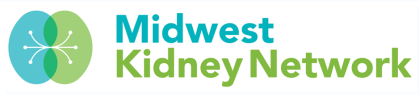 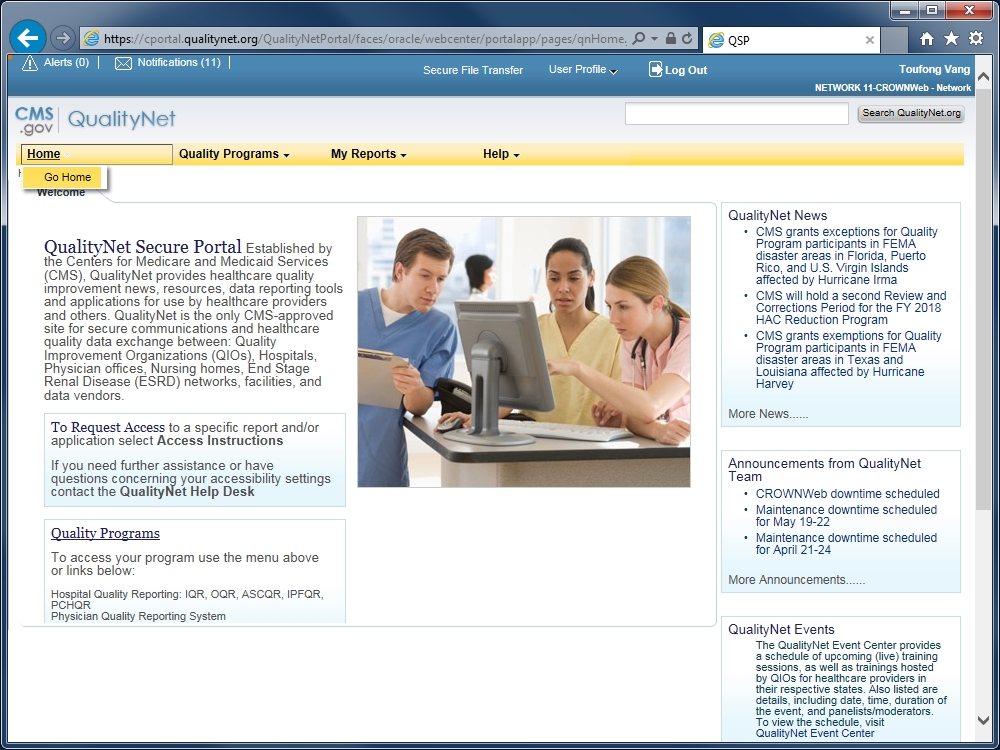 2
From the QualityNet Secure Portal home page...
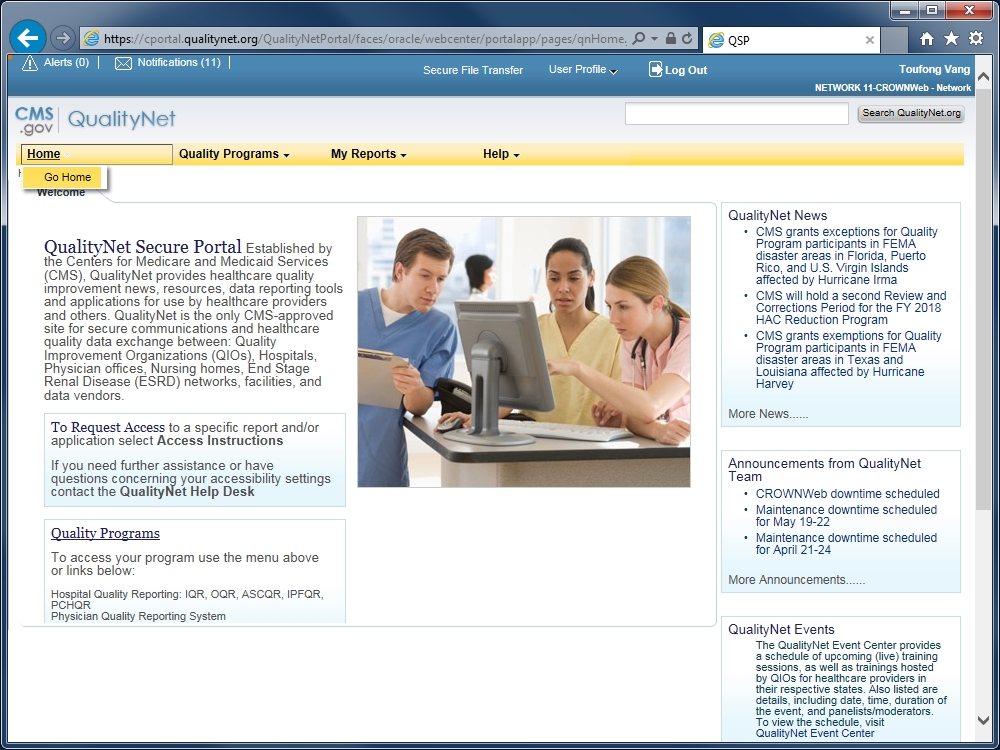 3
Go to Slide #8 if the Organization + Organization Type listed indicates  <Facility_Name> - QARM Org Security. (In this example it does not.)
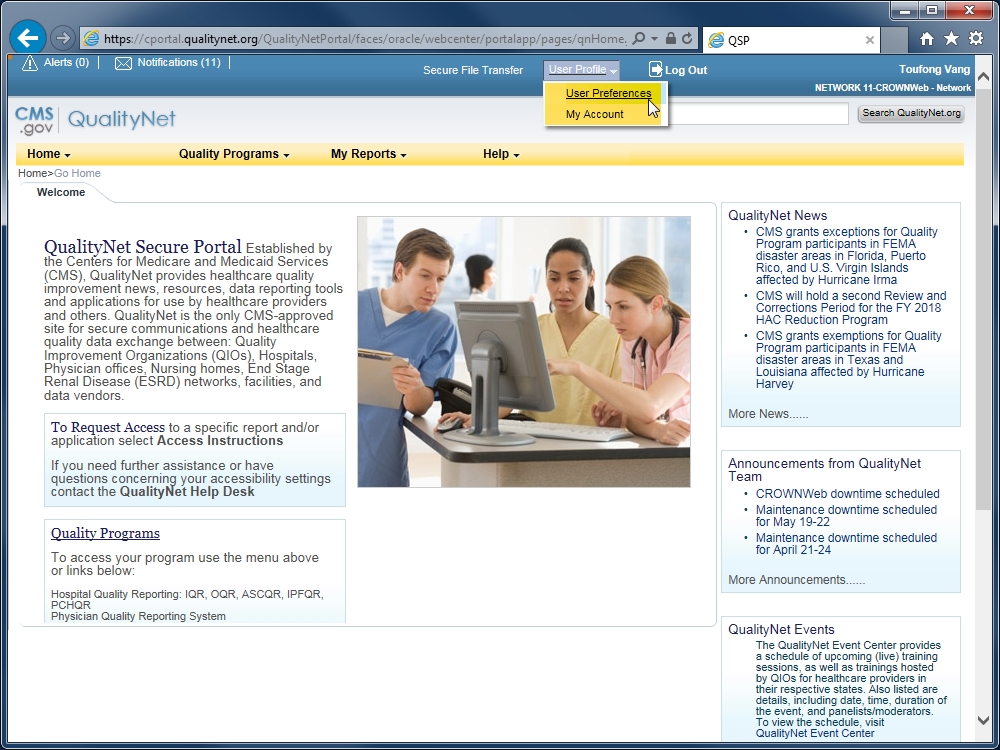 4
To switch...click on User Profile then select User Preferences.
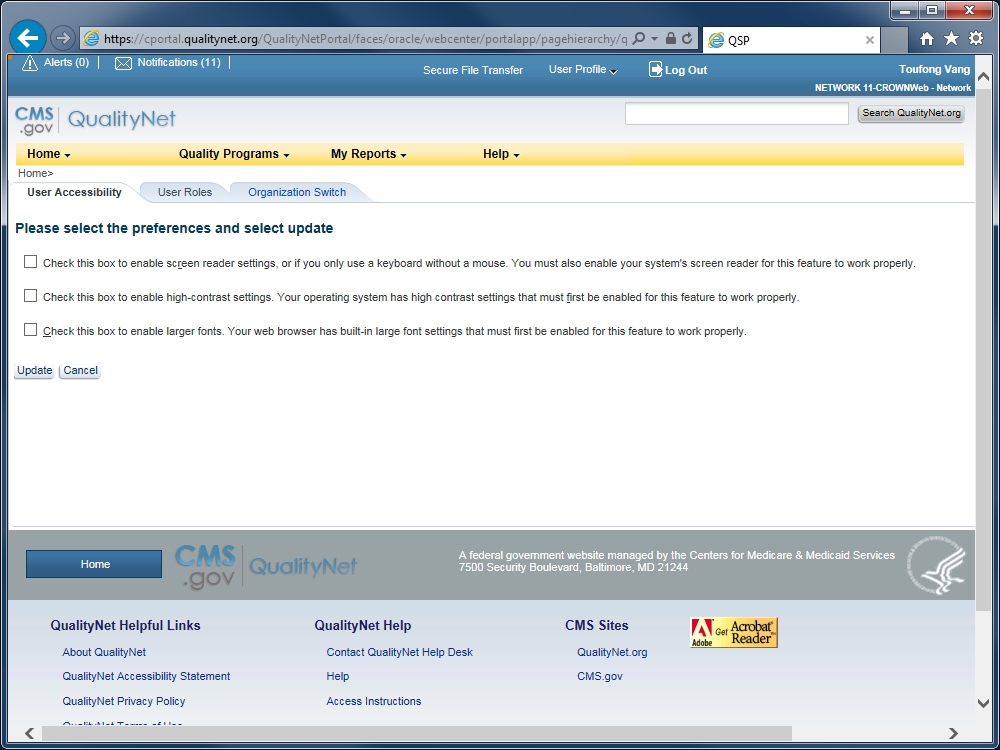 5
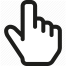 Click on the Organization Switch tab.
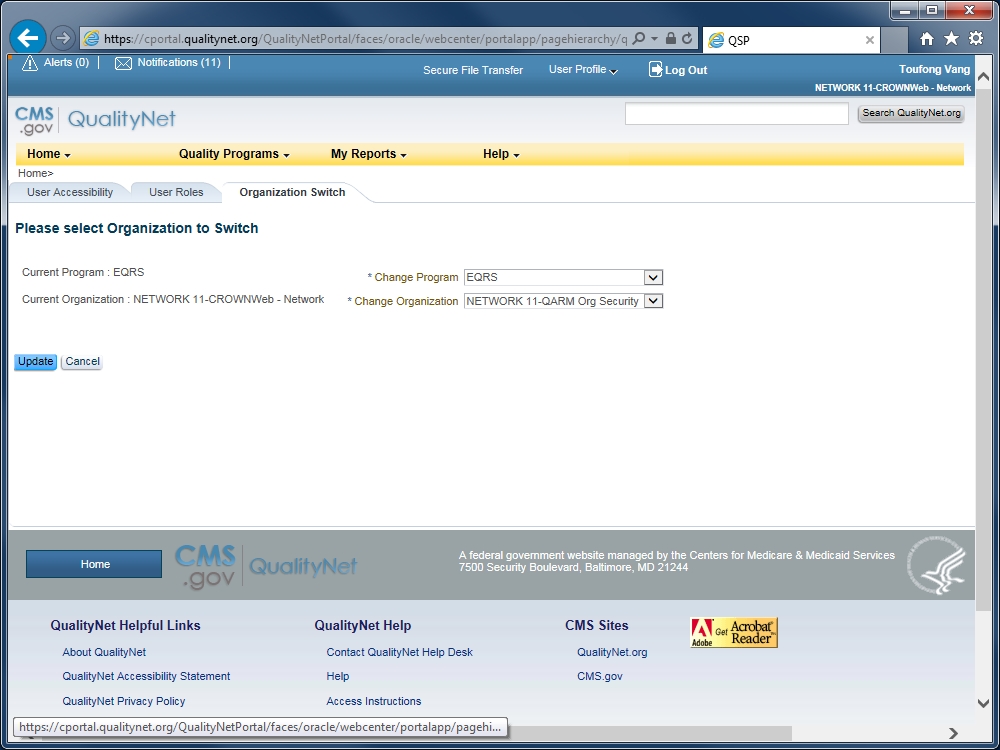 6
This part of the QARM organization name will be different for each facility.
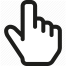 Select EQRS in the field, Change Program.
Select the facility’s QARM Org Security option in the field, Change Organization.
Click Update .
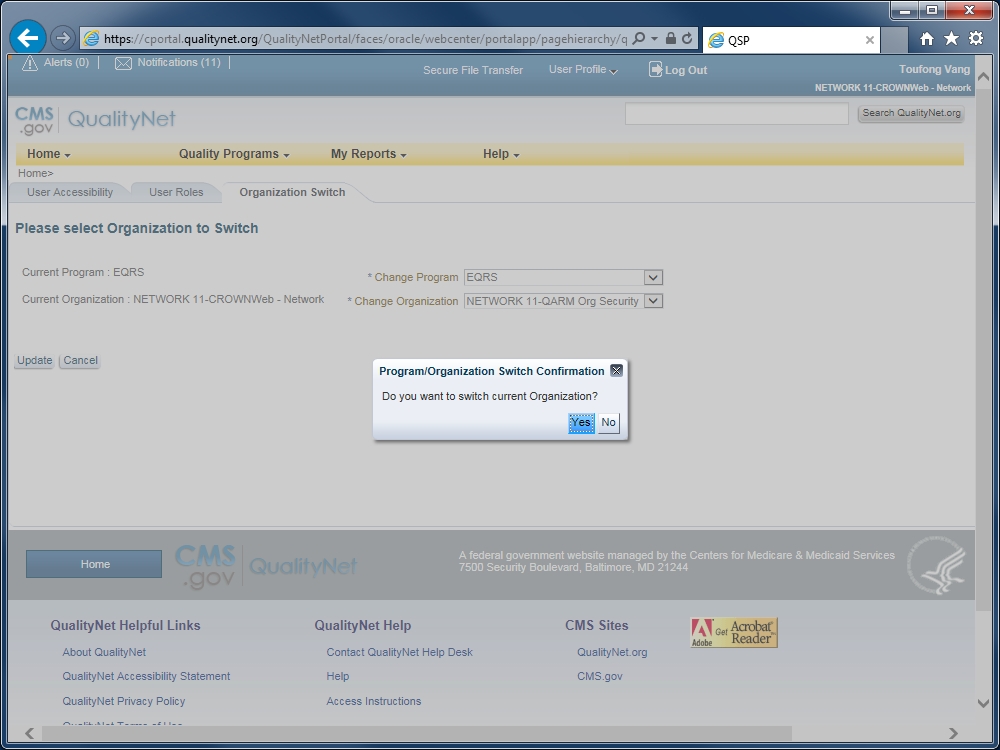 7
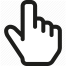 Click Yes to confirm the change.
(The QualityNet Secure Portal page will reload.)
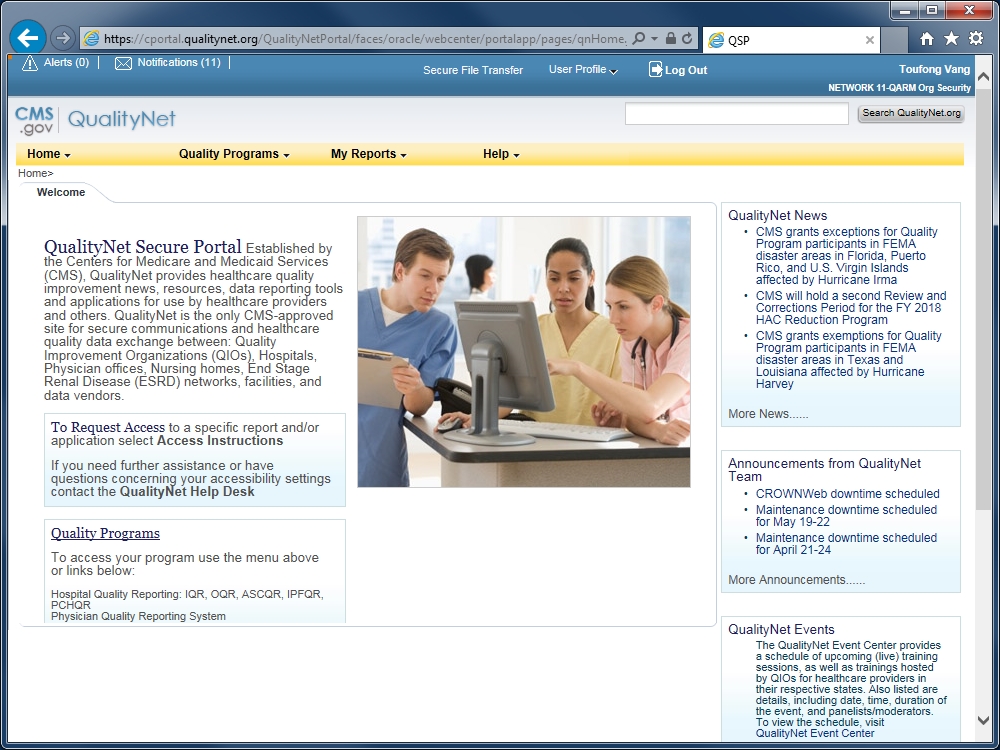 8
Confirm that you have the correct Organization Name (your facility) and 
Org Type (QARM Org Security) loaded.
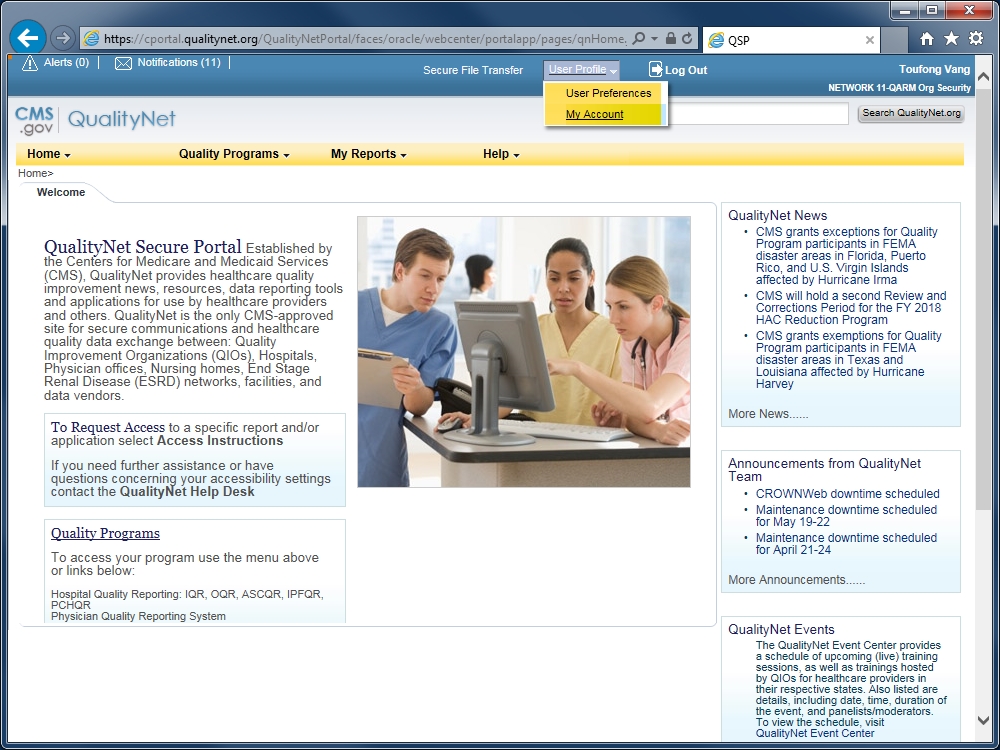 9
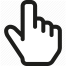 Click User Profile and select My Account  from the drop-list.
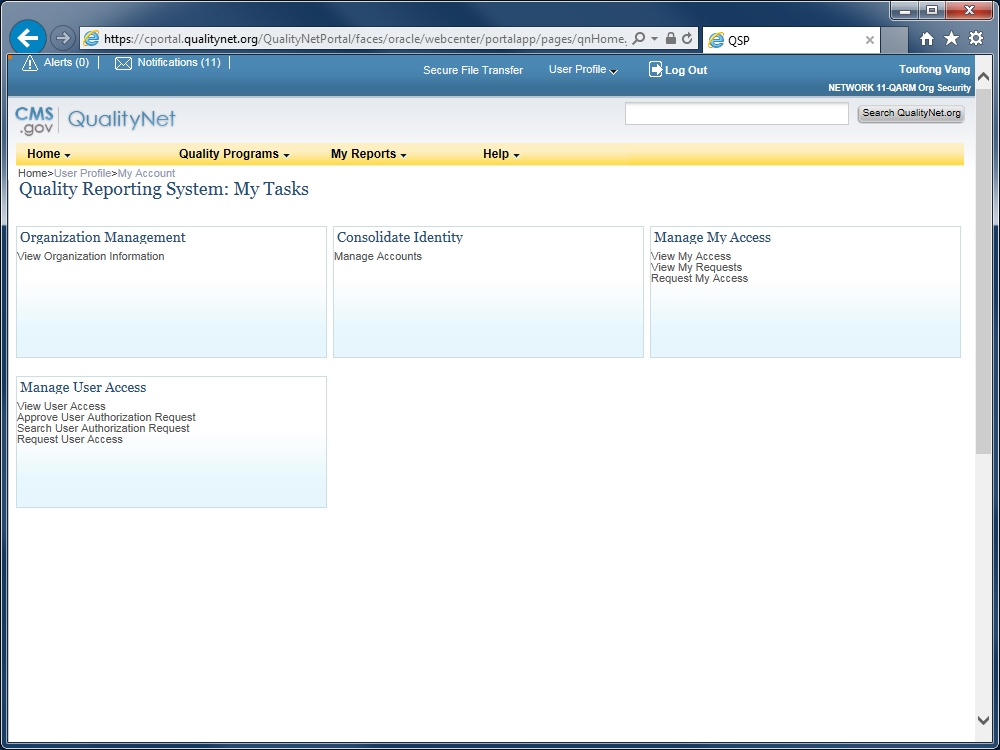 10
The My Tasks  page for managing accounts loads.
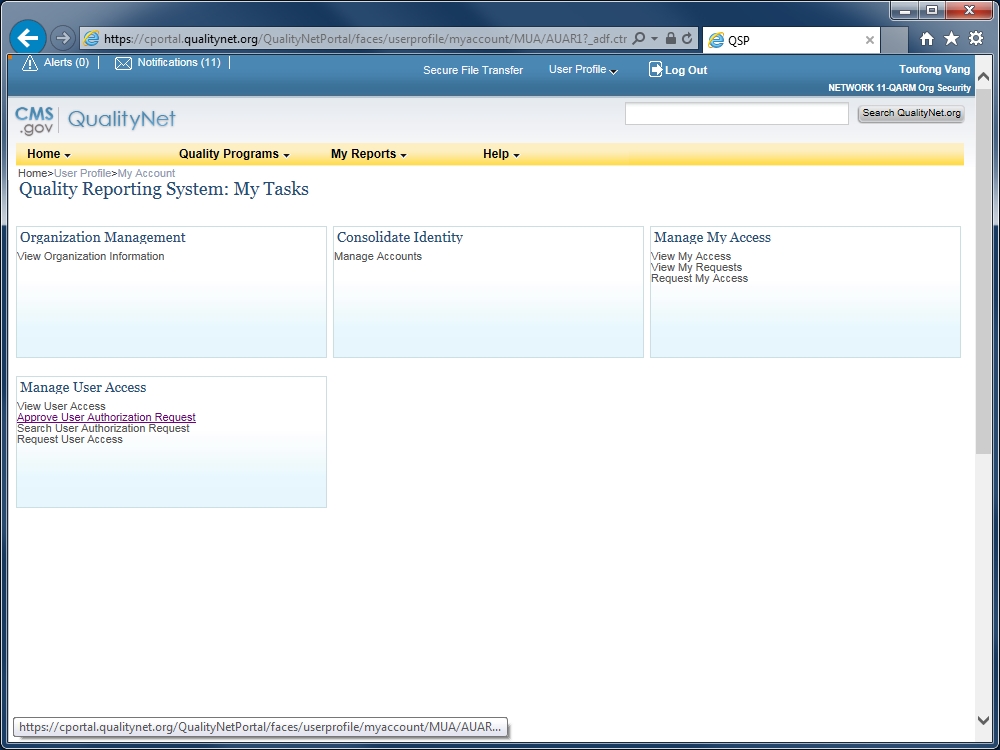 11
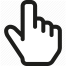 Click Approve User Authorization Request.
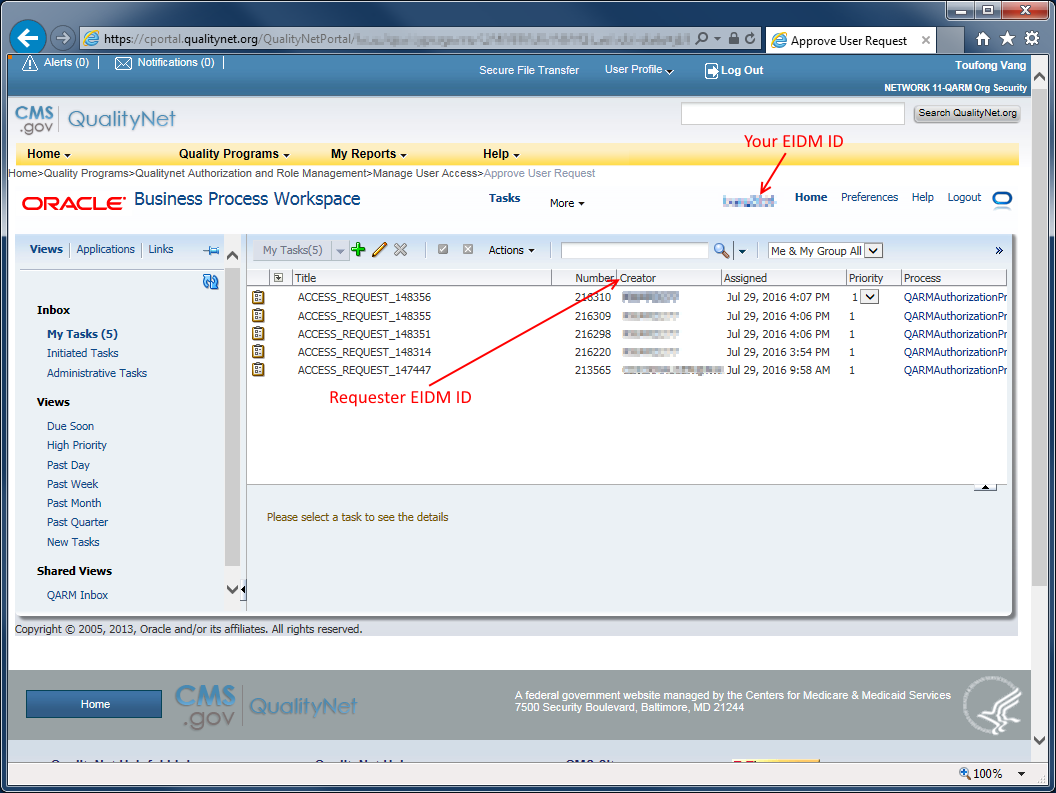 12
List of unprocessed requests
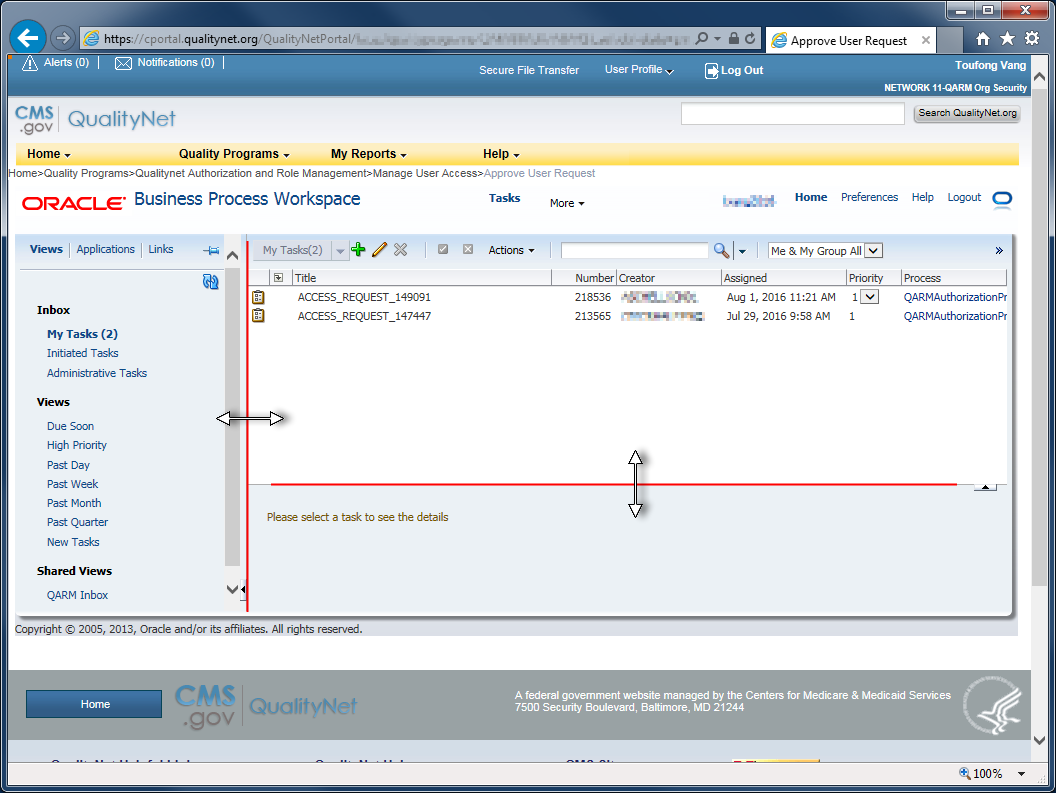 13
TIP: To resize the frames, hover the mouse over an edge of the frame until the icon changes, then left-click and drag the edge while holding down the mouse button.
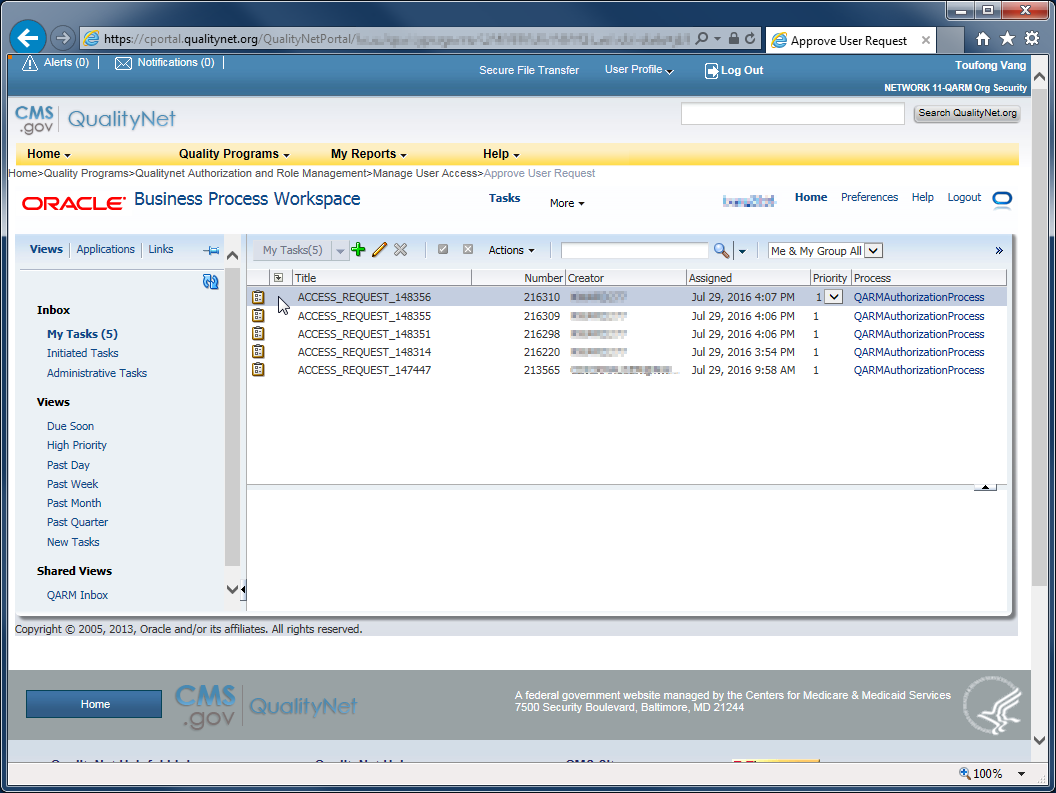 14
There are two methods of loading a request to work on:
Left-click once to load the item in the bottom frame.
Double left-click to open the item in a new, pop-up window.
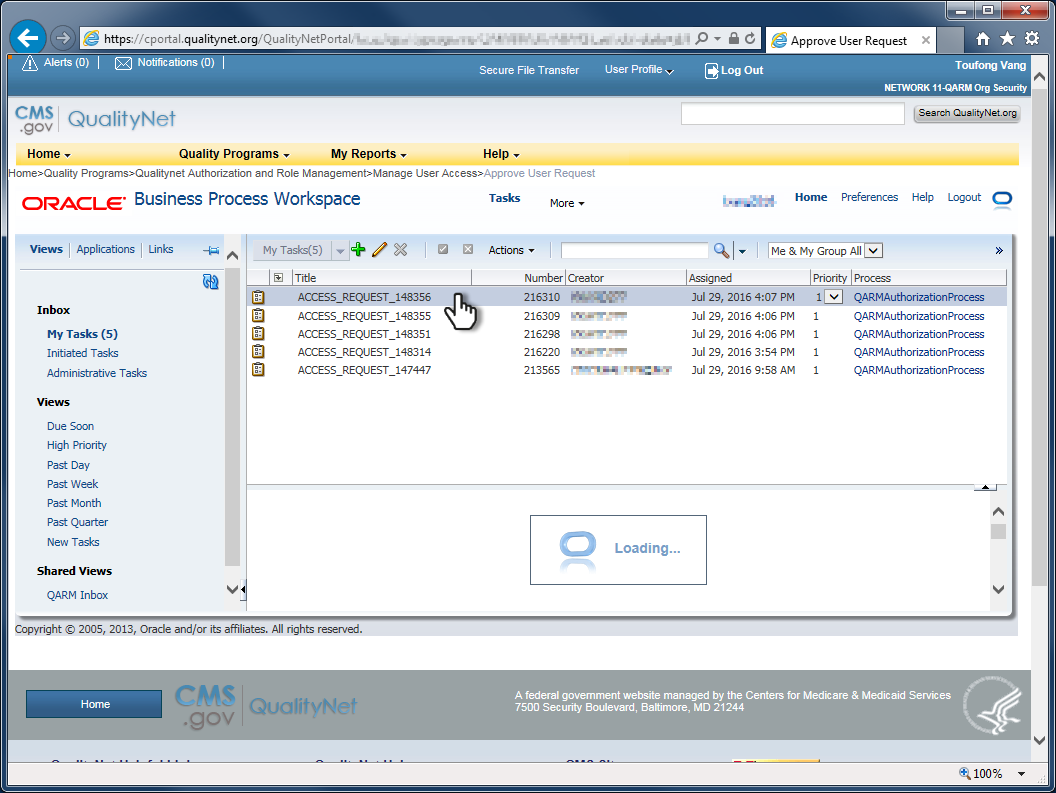 15
In this example, the request item will load in the lower frame for processing.
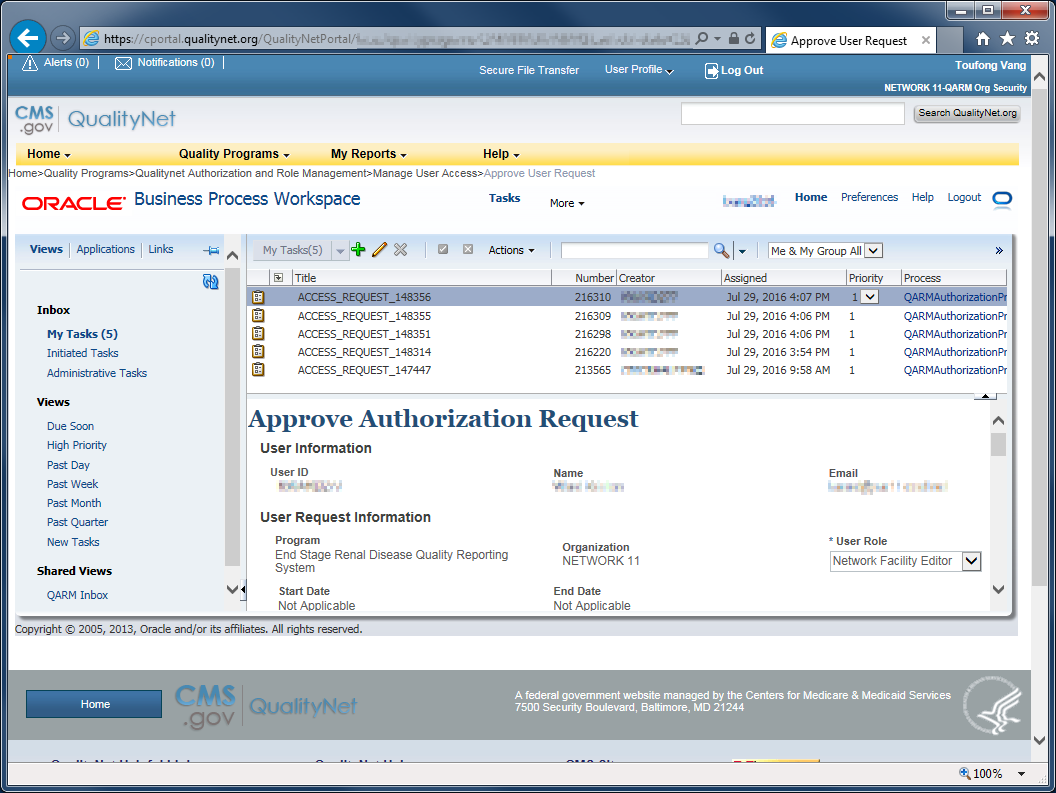 16
Request item loaded and lower frame resized.
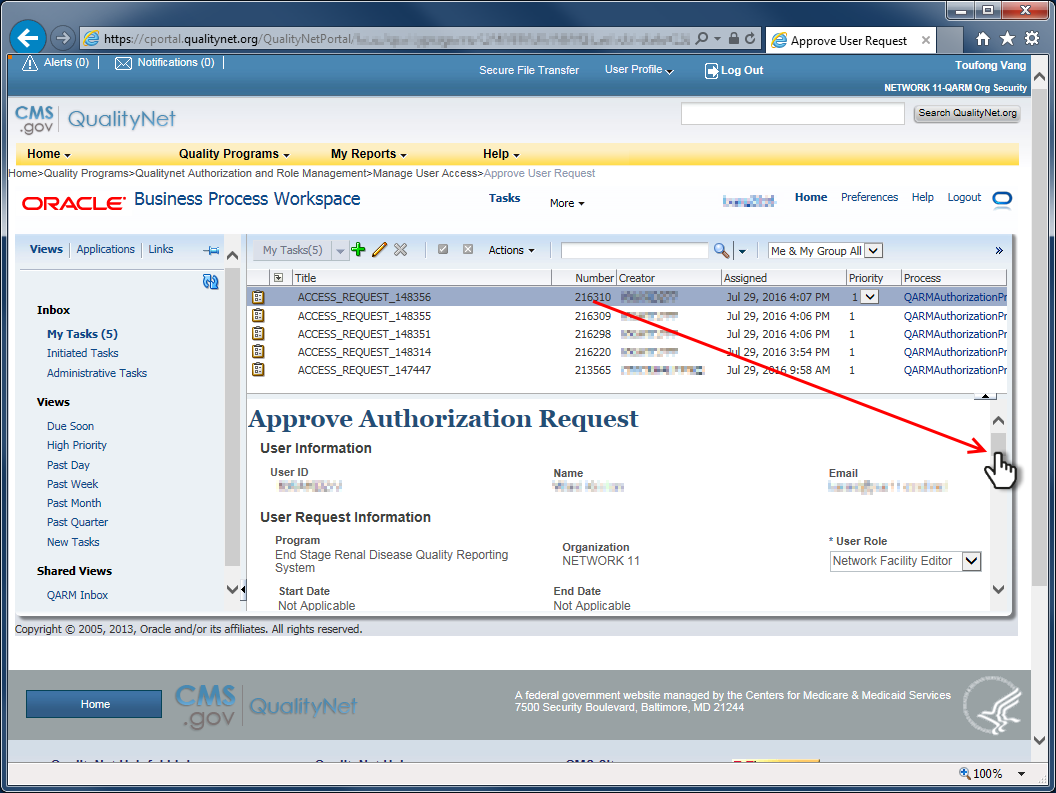 17
Use the inner scroll bar to scroll down the frame in order to review details of the access request.
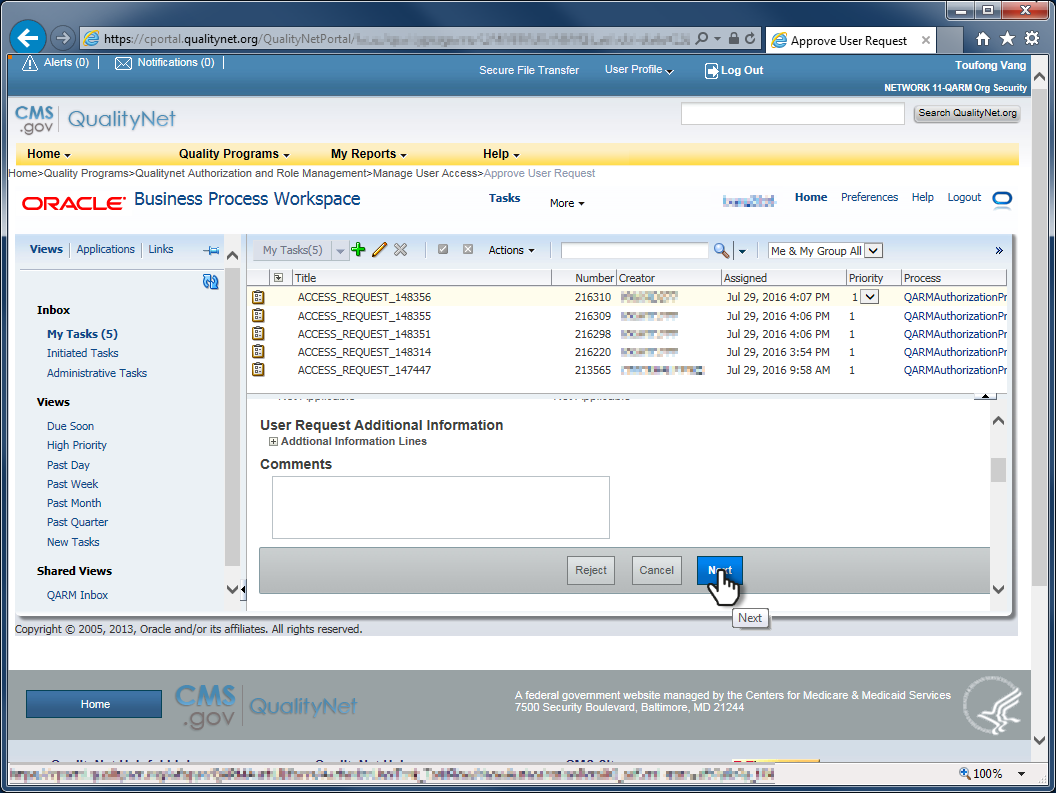 18
Click Next when done reviewing, and to load the next page of details.
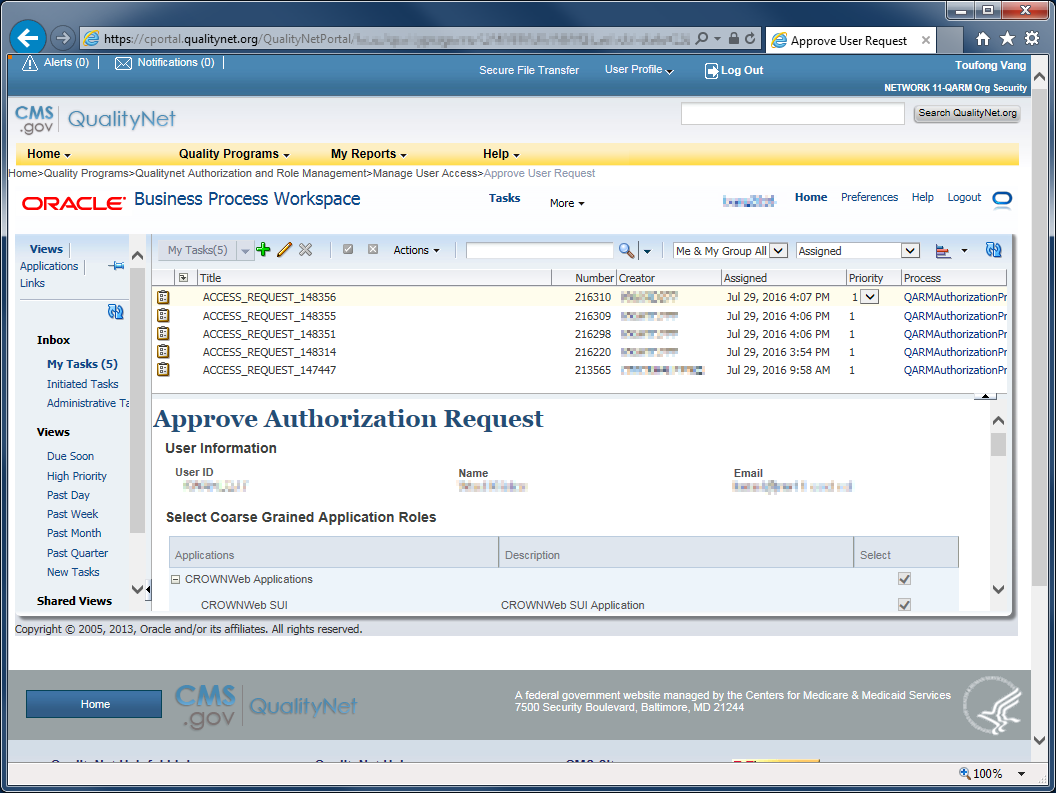 19
The Coarse Grained Application Roles details load.  Scroll down to review and click Next to load the Fine Grained Application Roles details.
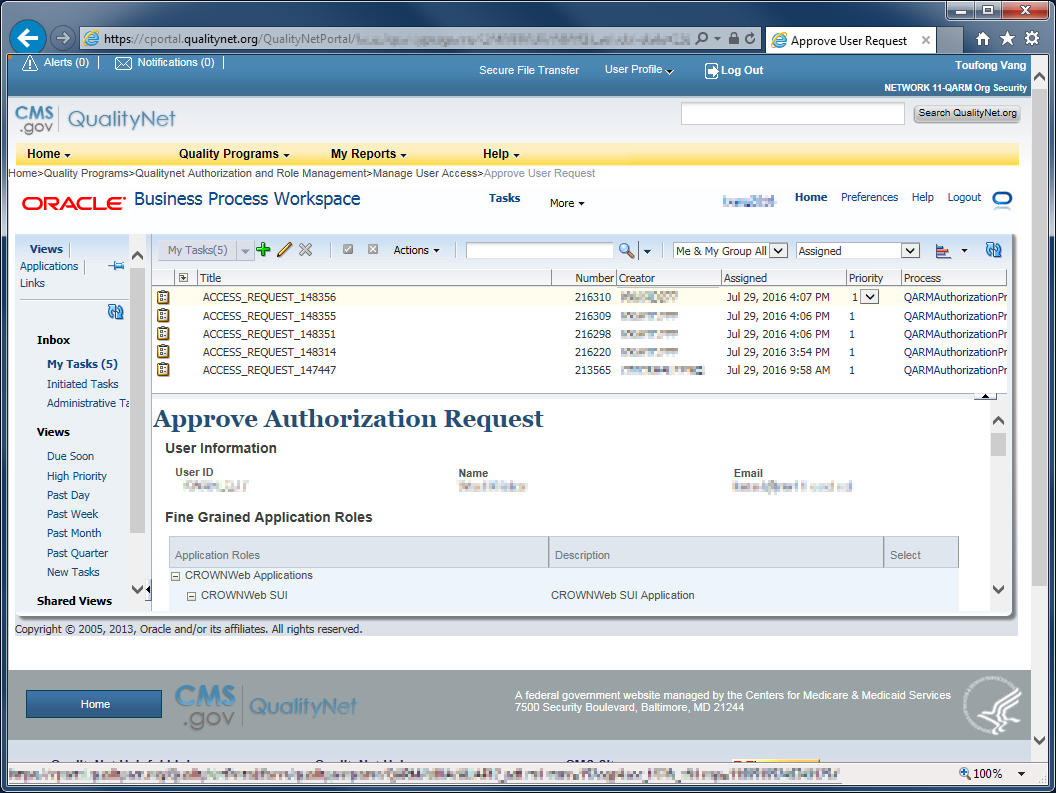 20
Scroll to review...
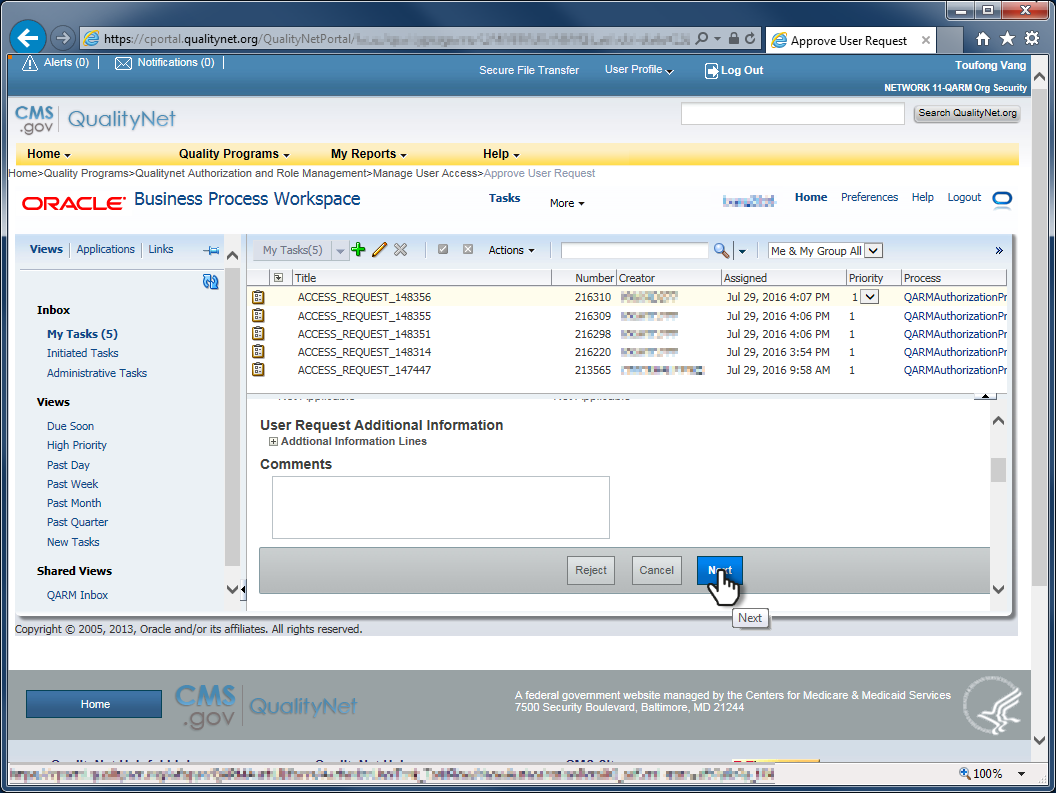 21
Click Next  to proceed...
22
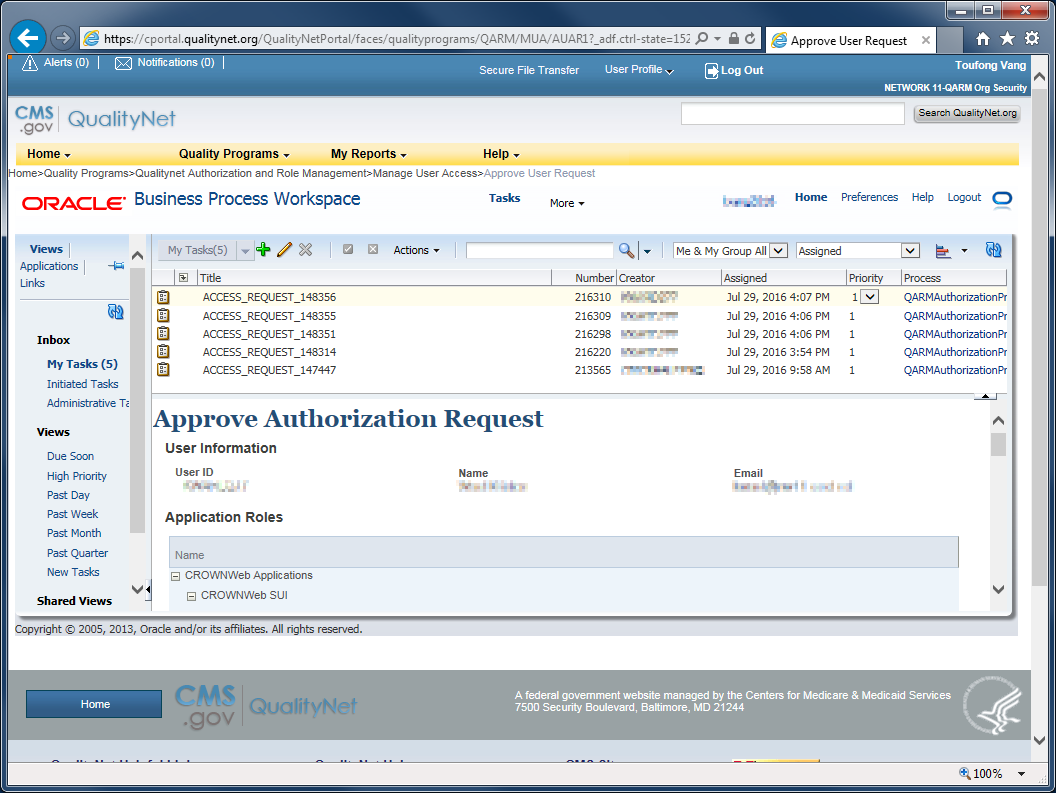 Review the summary...
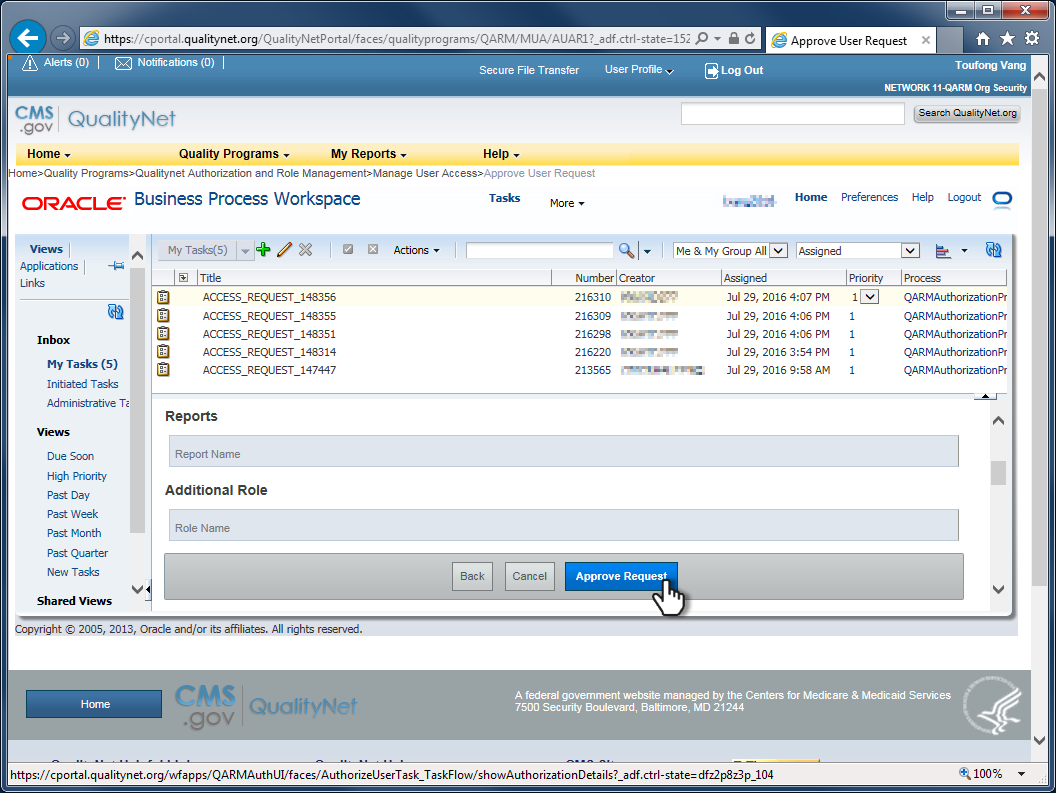 23
Click Approve Request to proceed...
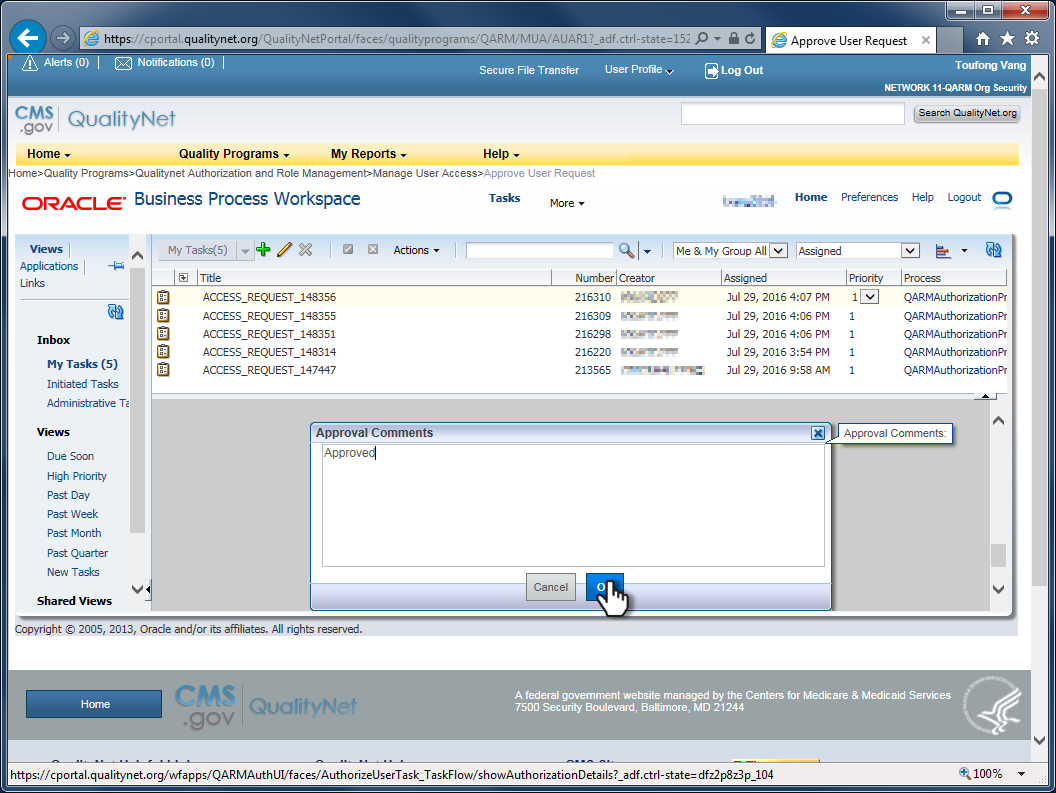 24
Add comments if necessary and click OK.
25
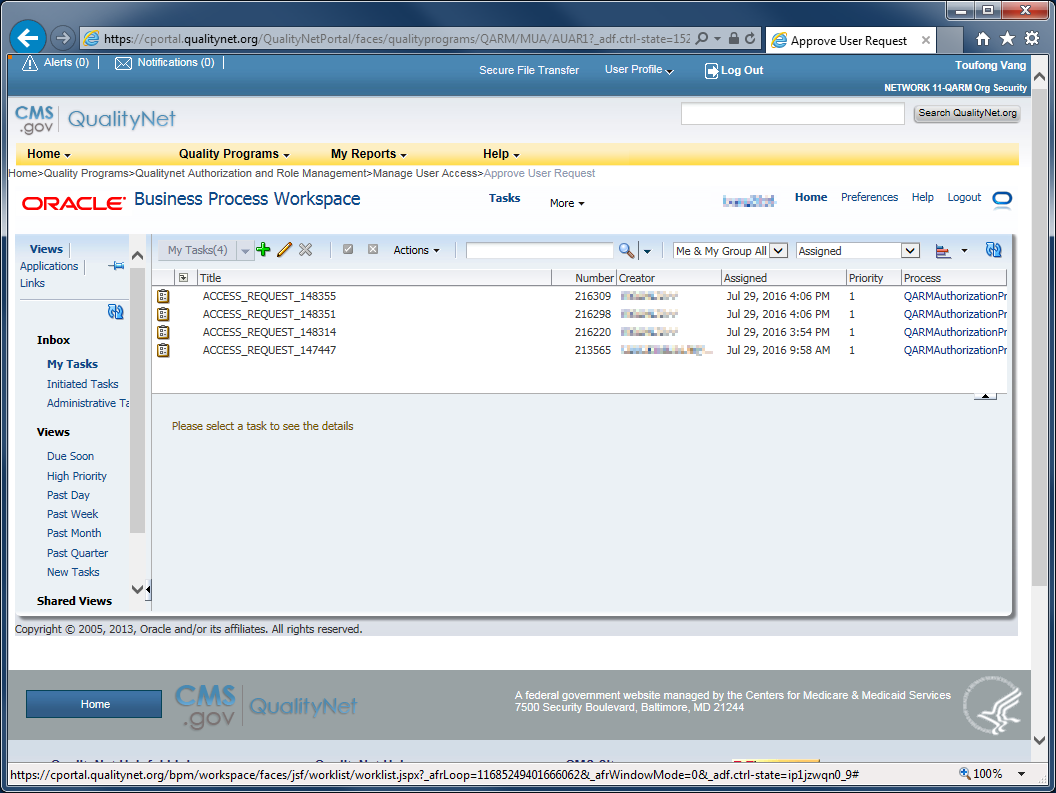 The processed request item is removed from list.The requester and the approver will receive a notice from QARM.
26
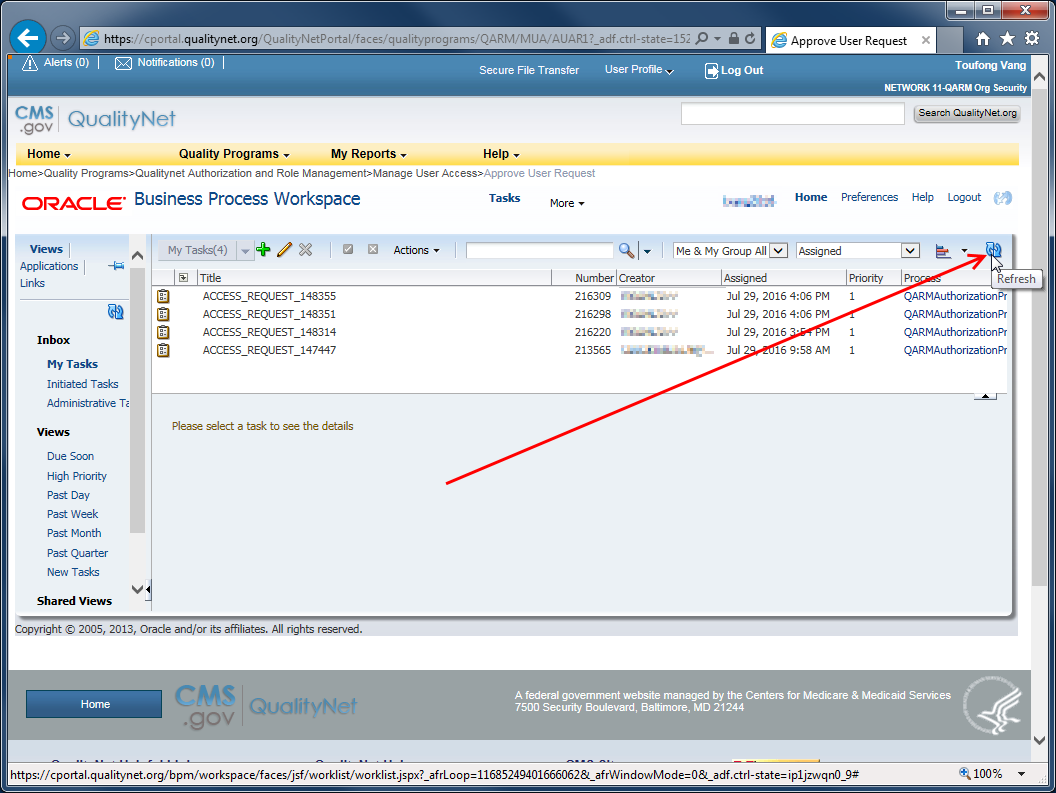 Click the refresh icon to reload the request list, if needed.
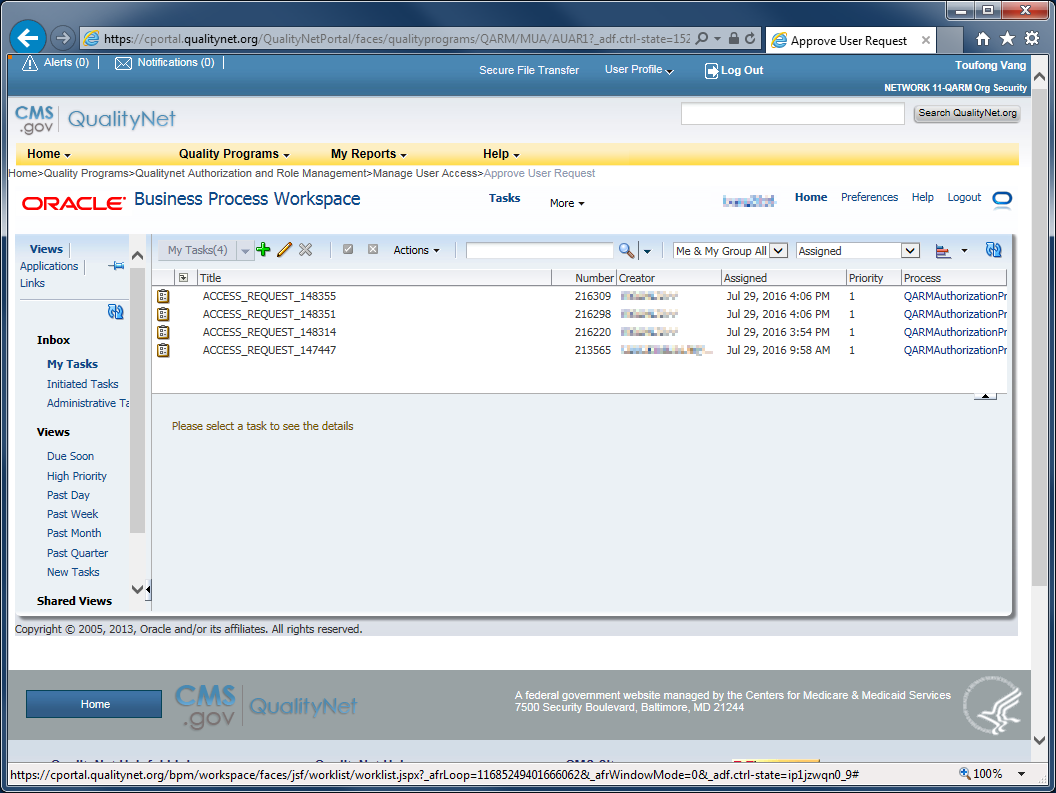 27
Done!